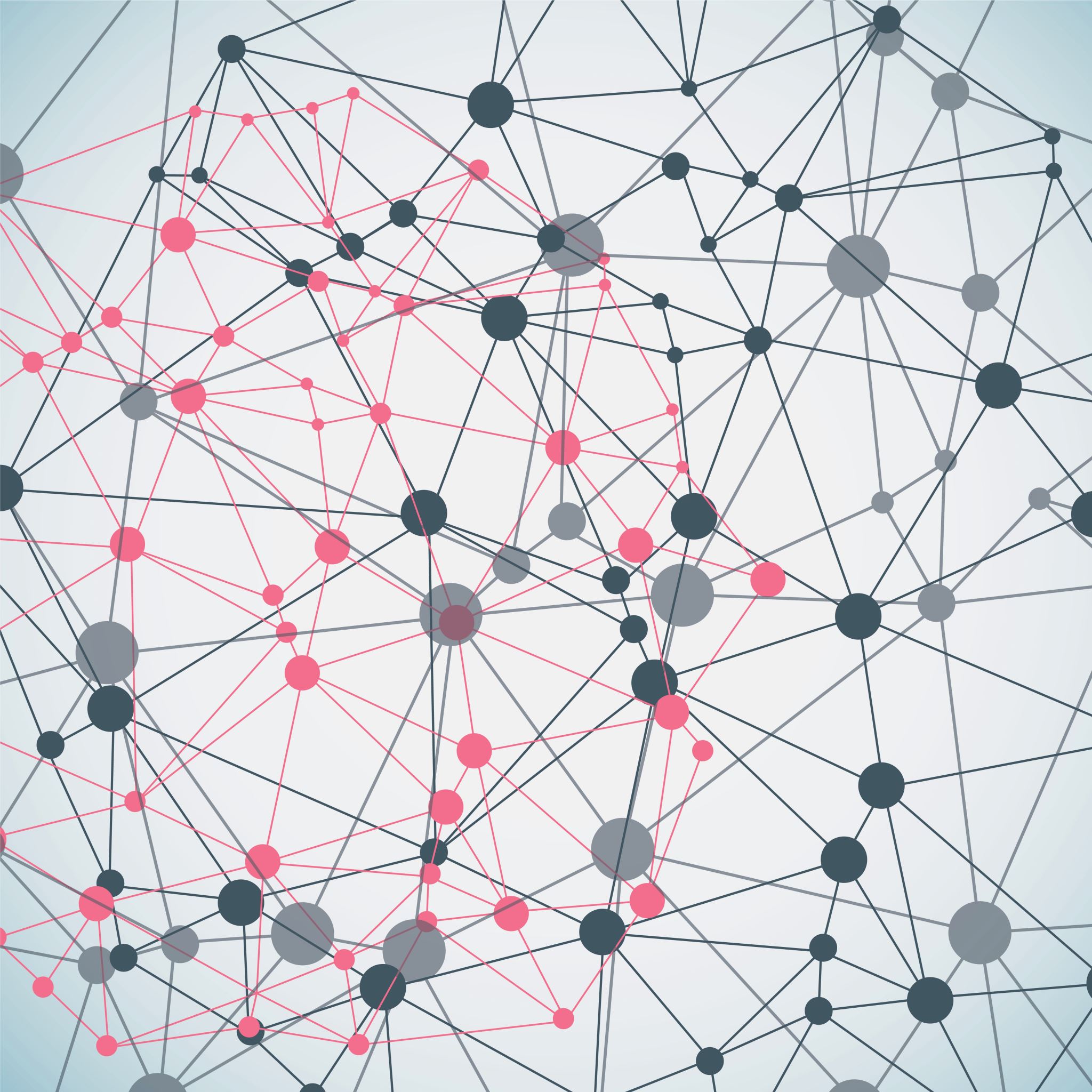 Základní právní dokumenty
Mgr. Aneta Hřavová
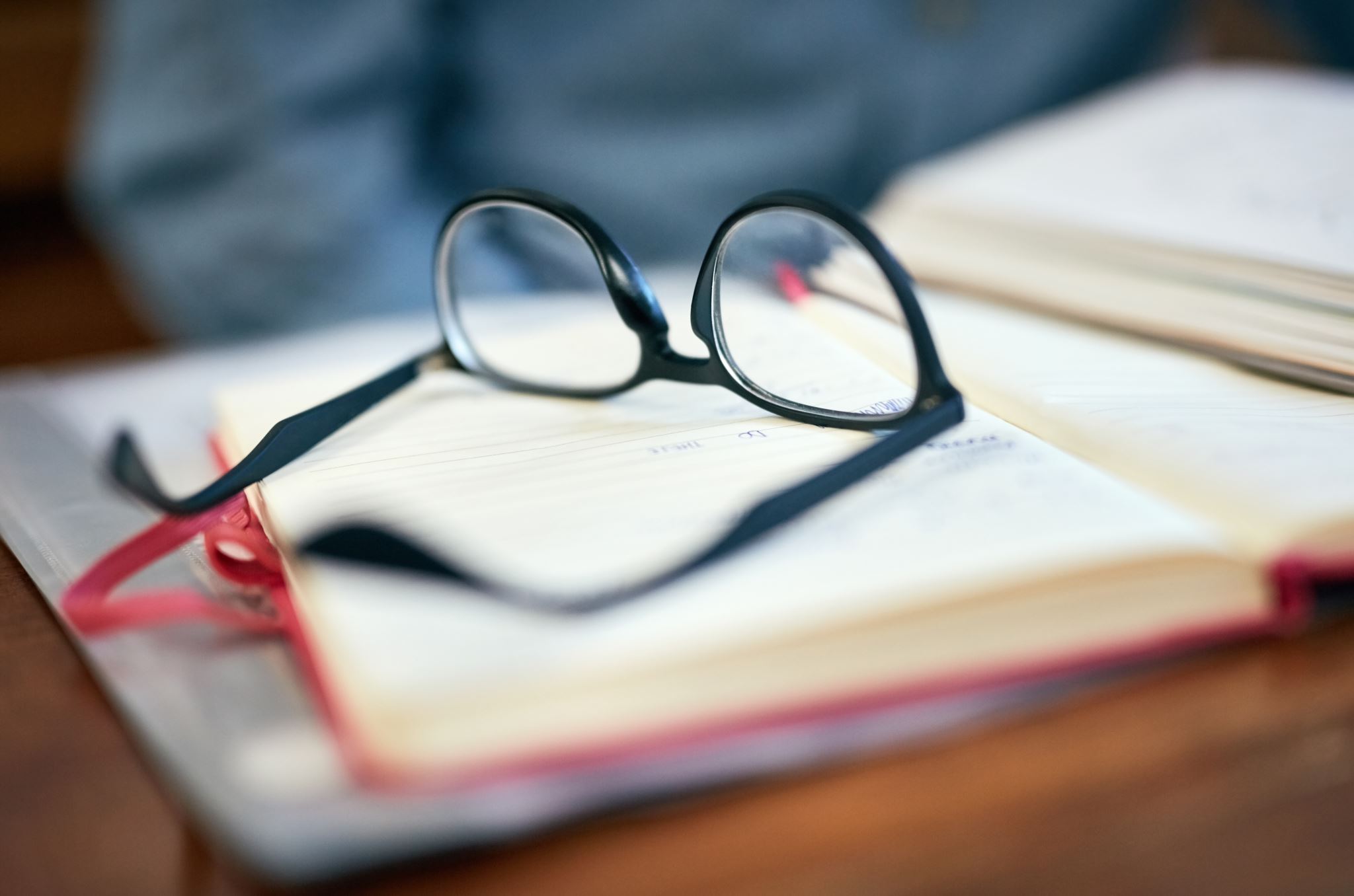 Kurikulární dokumenty
Listina základních lidských práv a svobod 
Úmluva o právech dítěte 
Zákon 561/2004 Sb., o předškolním, základním, středním, vyšším odborném a jiném vzdělávání (školský zákon) 
Zákon 563/2004 Sb.,o pedagogických pracovnících
Vyhláška č. 14/2005 Sb. o předškolním vzdělávání
Pracovní řád pro učitele
Listina základních práv a svobod
Listina základních lidských práv a svobod 
https://www.psp.cz/docs/laws/listina.html
= vztah mezi státem a občanem
Ústavní zákon č. 23/1991 Sb
Úmluva o právech dítěte
Úmluva o právech dítěte 
https://www.vlada.cz/assets/ppov/rlp/vybory/pro-prava-ditete/Preklady-dokumentu-OSN.pdf
v roce 1924 byla formulována základní dětská práva. 
po válce OSN vyhlásila Všeobecnou chartu lidských práv 
1959 OSN vyhlásila Deklaraci dětských práv
Úmluva o právech dítěte byla přijata Valným shromážděním OSN 20. 11. 1989, vstoupila v platnost v září 1990 a ratifikovalo ji 191 států
Česká a slovenská federativní republika ji ratifikovala v lednu 1991.
Úmluva o právech dítěte
Úmluva o právech dítěte vychází ze čtyř základních principů:
Právo na život a přežití - zaručuje zachování života dítěte a uspokojování jeho základních potřeb (právo na přiměřenou životní úroveň, bydlení, výživu, zdravotní péči atd.)
Právo na rozvoj - dítě má mít právo se rozvíjet, vzdělávat a mít volný čas na hru a zábavu, ale také zaručenu svobodu myšlení, vyznání a volný přístup k informacím
Právo na ochranu - dítě má právo na ochranu před násilím, vykořisťováním, zanedbáváním a všemožným zneužíváním, ale i na ochranu proti poškozování v systému trestního práva
Právo participovat/účastnit se – dítě se může vyjádřit ke všemu, co se ho týká, zveřejnit svůj názor na dění kolem sebe a mít slovo v záležitostech, které ovlivňují jeho osob
561/2004
Zákon 561/2004 Sb., o předškolním, základním, středním, vyšším odborném a jiném vzdělávání (školský zákon) 
https://www.msmt.cz/dokumenty-3/skolsky-zakon-ve-zneni-ucinnem-od-11-7-2020
(2) Obecnými cíli vzdělávání jsou zejména
a) rozvoj osobnosti člověka, který bude vybaven poznávacími a sociálními způsobilostmi, mravními a duchovními hodnotami pro osobní a občanský život, výkon povolání nebo pracovní činnosti, získávání informací a učení se v průběhu celého života,
b) získání všeobecného vzdělání nebo všeobecného a odborného vzdělání,
c) pochopení a uplatňování zásad demokracie a právního státu, základních lidských práv a svobod spolu s odpovědností a smyslem pro sociální soudržnost,
d) pochopení a uplatňování principu rovnosti žen a mužů ve společnosti,
e) utváření vědomí národní a státní příslušnosti a respektu k etnické, národnostní, kulturní, jazykové a náboženské identitě každého,
f) poznání světových a evropských kulturních hodnot a tradic, pochopení a osvojení zásad a pravidel vycházejících z evropské integrace jako základu pro soužití v národním a mezinárodním měřítku,
g) získání a uplatňování znalostí o životním prostředí a jeho ochraně vycházející ze zásad trvale udržitelného rozvoje a o bezpečnosti a ochraně zdraví.
(3) Vzdělávání poskytované podle tohoto zákona je veřejnou službou.
563/2004
Zákon 563/2004 Sbírky zákonů o pedagogických pracovnících
https://www.msmt.cz/dokumenty-3/zakon-o-pedagogickych-pracovnicich-1

Tento zákon upravuje 
a) odchylky při sjednávání doby trvání pracovního poměru na dobu určitou pedagogických pracovníků
 b) předpoklady pro výkon činnosti pedagogických pracovníků,
c) pracovní dobu pedagogických pracovníků, 
d) další vzdělávání a kariérní systém pedagogických pracovníků. 

(2) Tento zákon se vztahuje na pedagogické pracovníky škol a školských zařízení, které jsou zapsány do rejstříku škol a školských zařízení1 )
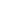 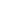 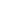 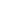 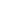 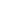 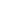 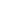 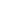 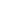 14/2005
Vyhláška o předškolním vzdělávání
https://www.zakonyprolidi.cz/cs/2005-14

	
§ 1 - Podrobnosti o podmínkách provozu mateřské školy
       § 1a - Podrobnosti o organizaci mateřské školy
       § 1b - Mateřská škola při zdravotnickém zařízení
       § 1c - Rozsah povinného předškolního vzdělávání v mateřské škole
       § 1d - Maximální počet hodin přímé pedagogické činnosti pro mateřské školy zřizované územními samosprávnými celky nebo svazky obcí financovaný ze státního rozpočtu
       § 1e - Organizace vzdělávání ve skupinách pro jazykovou přípravu
       § 2 - Počty přijatých dětí ve třídách mateřské školy
       § 3 - Přerušení nebo omezení provozu mateřské školy
       § 4 - Stravování dětí
       § 5 - Péče o zdraví a bezpečnost dětí
       § 6 - Úplata za předškolní vzdělávání v mateřské škole, kterou zřizuje stát, kraj, obec nebo svazek obcí
263/2007
Pracovní řád pro učitele
https://www.msmt.cz/file/38844/

Postup související se skončením pracovního poměru a odvoláním nebo vzdáním se pracovního místa vedoucího zaměstnance
Pracovní doba pedagogických pracovníků
Čerpání dovolené
Volno k samostudiu
Dohled nad žáky
Kurikulární dokumenty
Vyhláška č. 27/2016 Sb., o vzdělávání dětí, žáků a studentů se
speciálními vzdělávacími potřebami a dětí, žáků a studentů mimořádně nadaných
Vyhláška č. 72/2005 Sb., o poskytování poradenských služeb ve 
školách a školských poradenských zařízeních
Vyhláška č. 317/2005 Sb., o dalším vzdělávání pedagogických
pracovníků, akreditační komisi a kariérním systému pedagogických pracovníků 
Nařízení vlády o stanovení rozsahu přímé vyučovací povinnosti
Vyhláška č. 410/2005 Sb., o hygienických požadavcích na prostory a provoz…
Vyhláška č. 107/2005 Sb., o školním stravování
Vyhláška č. 364/2005 Sb., o vedení dokumentace škol
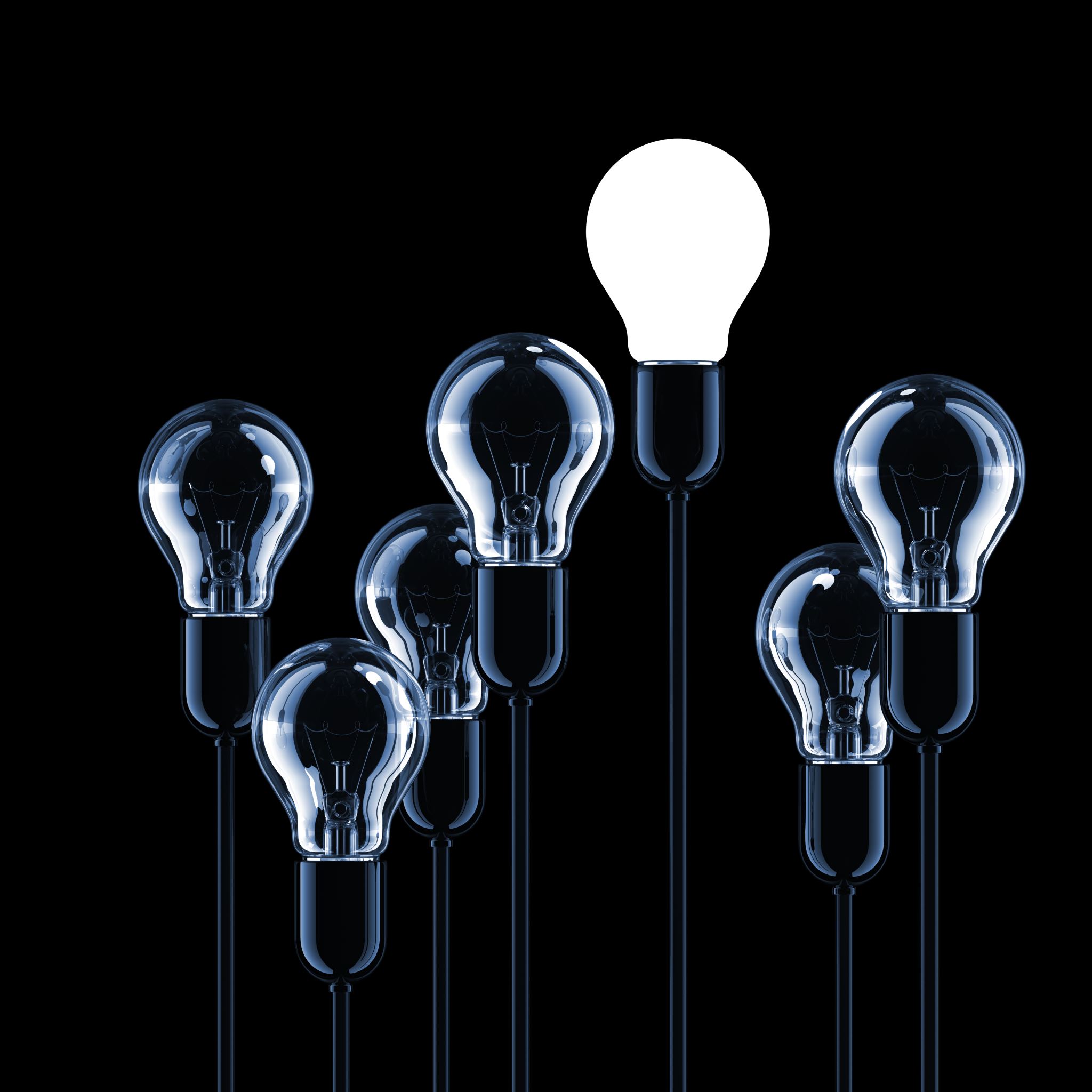 Děkuji za pozornost